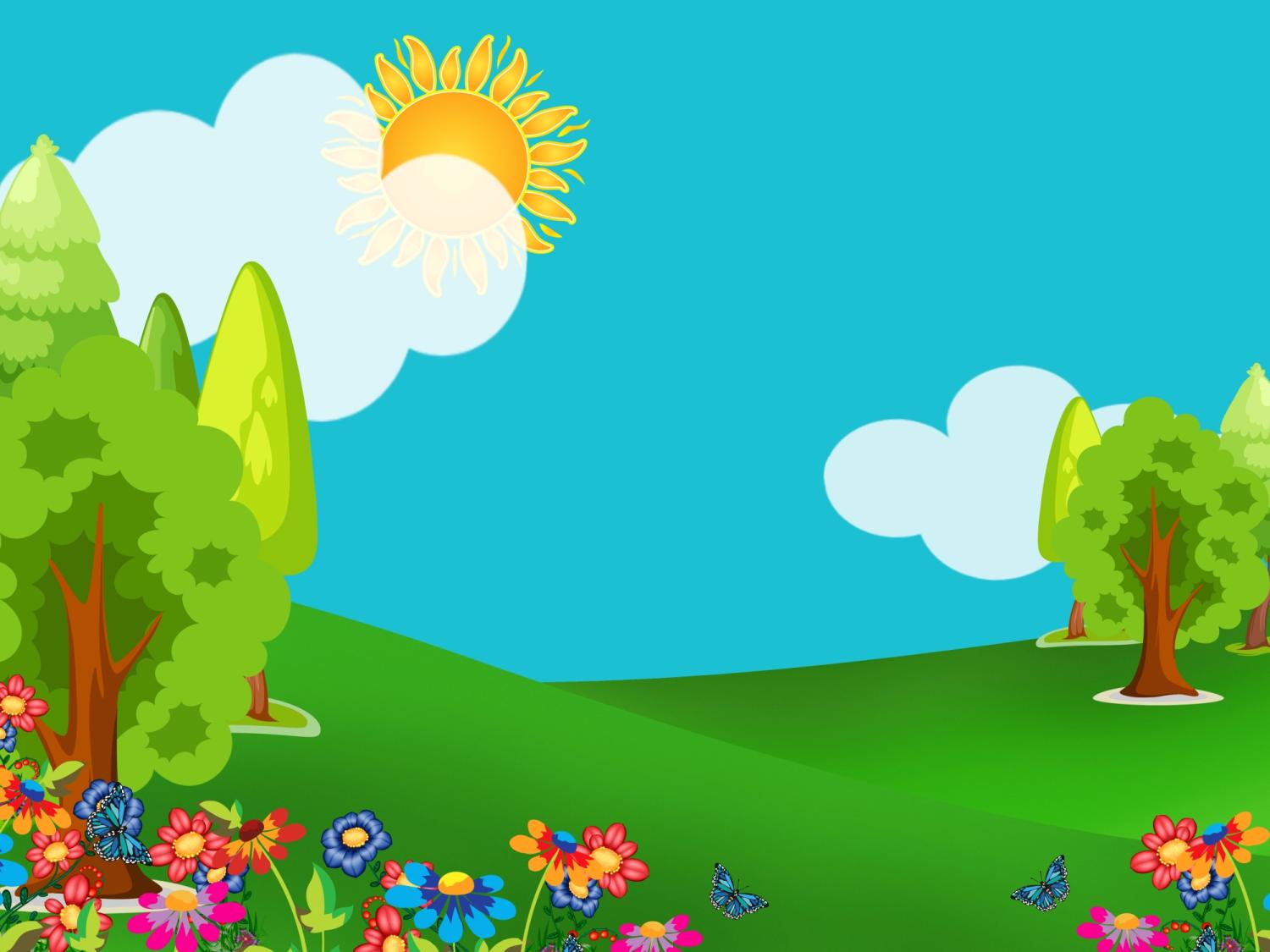 Путешествия «Подсолнушков»часть I
Экскурсии группы №5 в 2016 году
Подготовила:  Дедова Н.Н.
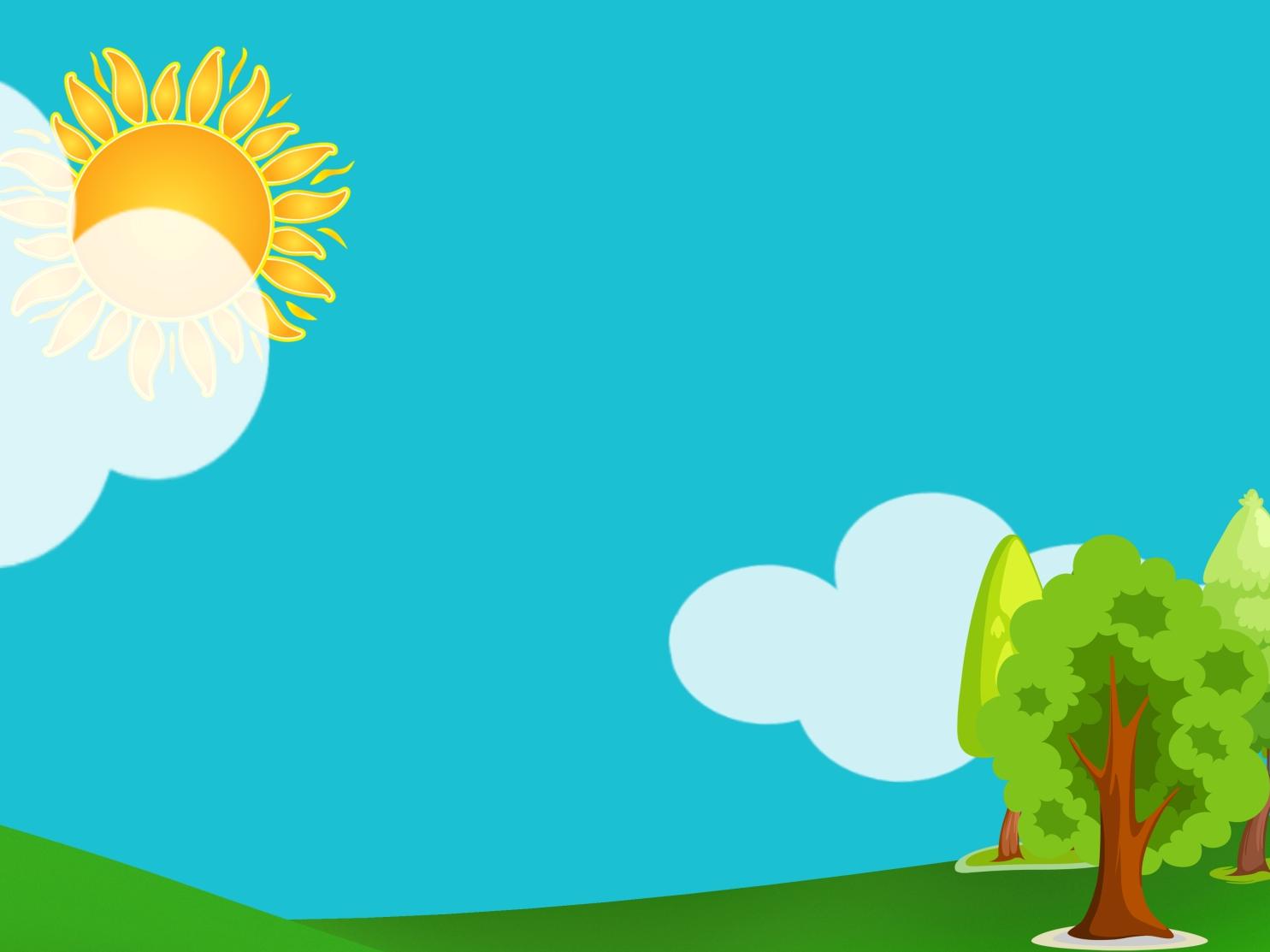 Экскурсия к Мемориалу воинскому братству защитников Отечества
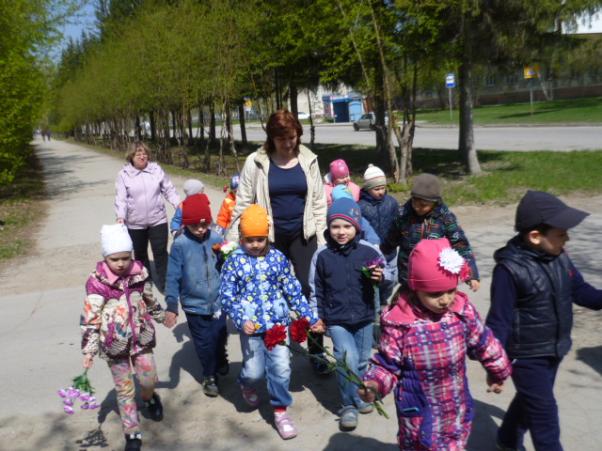 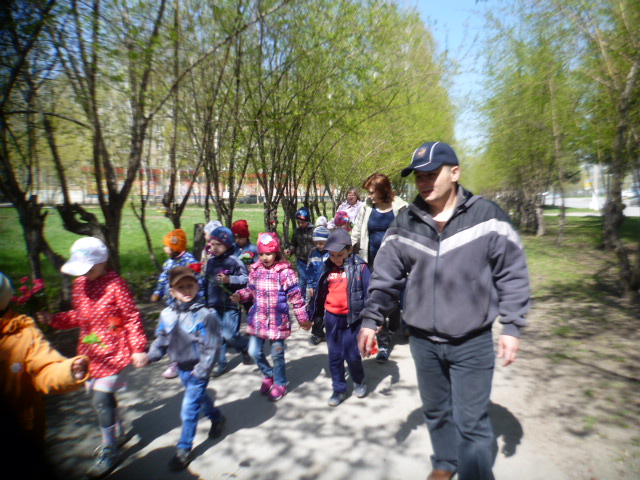 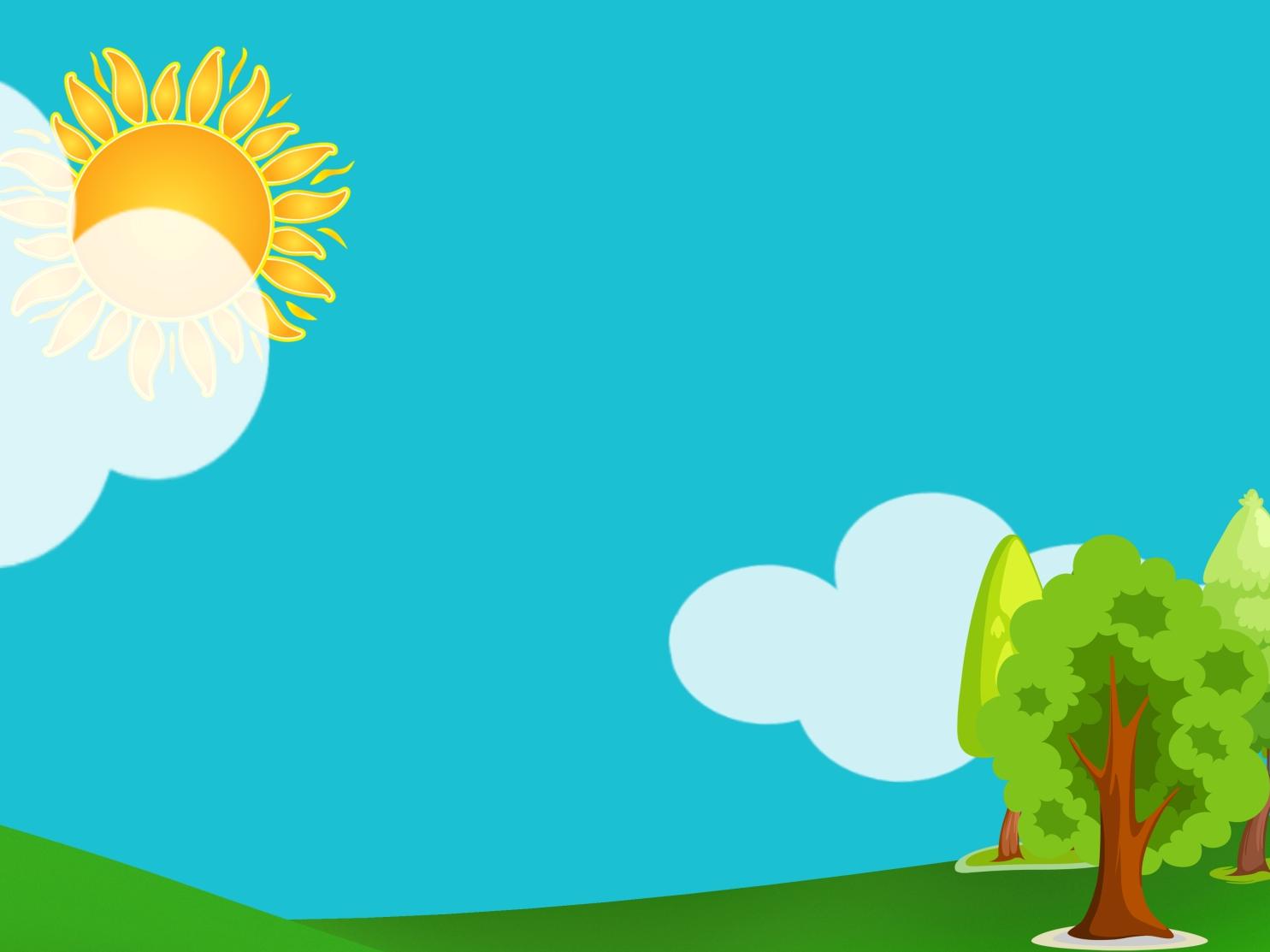 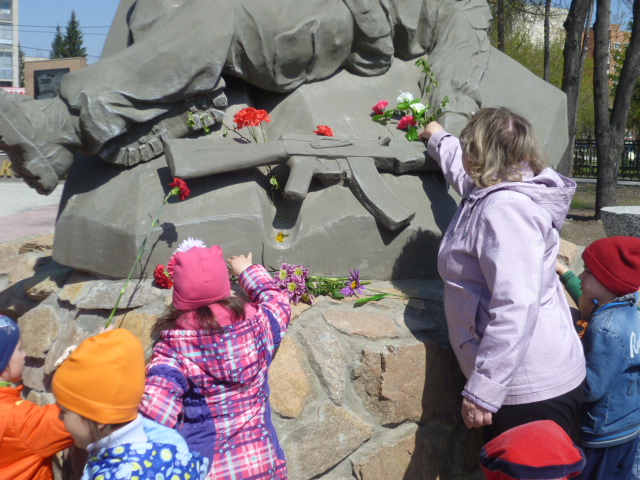 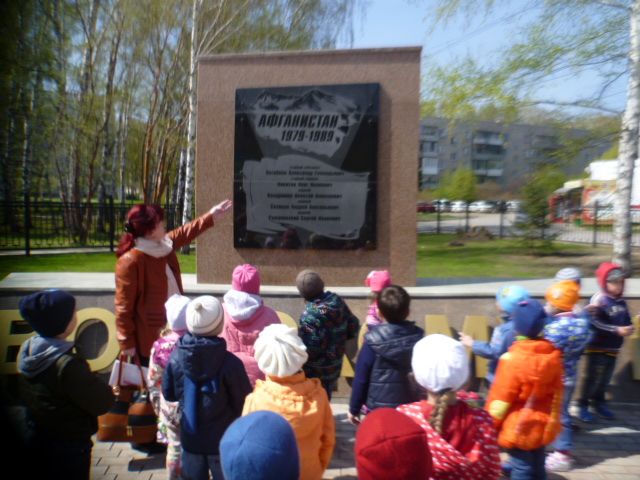 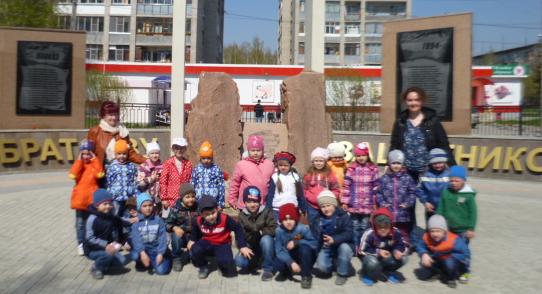 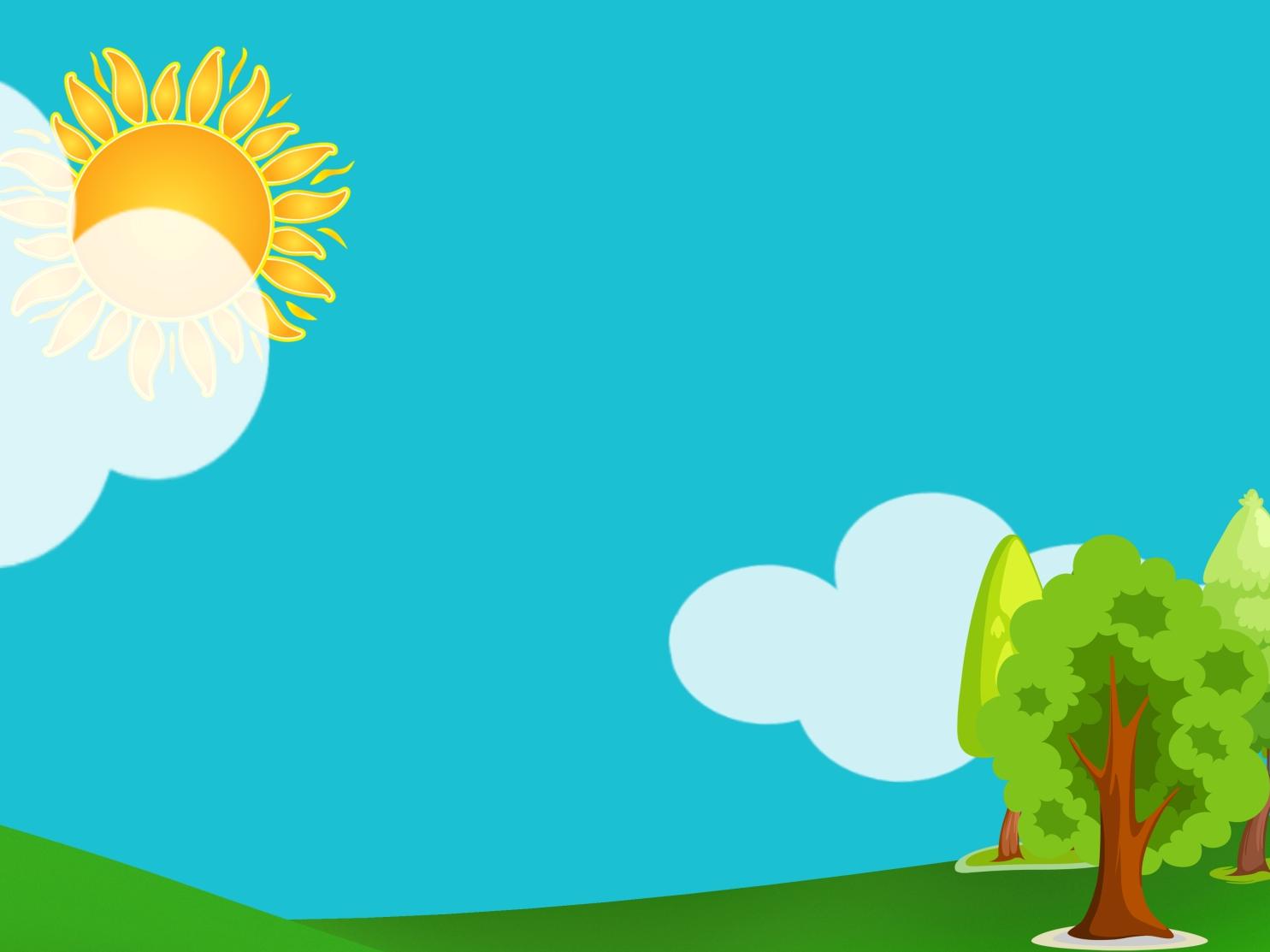 Экскурсия в березовую рощу «Грачи прилетели»
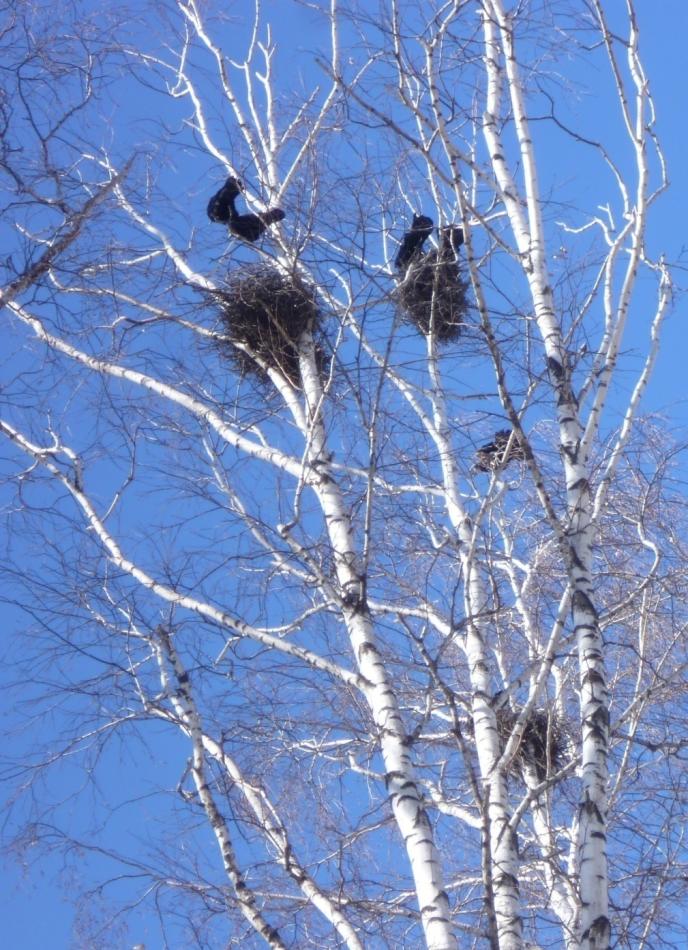 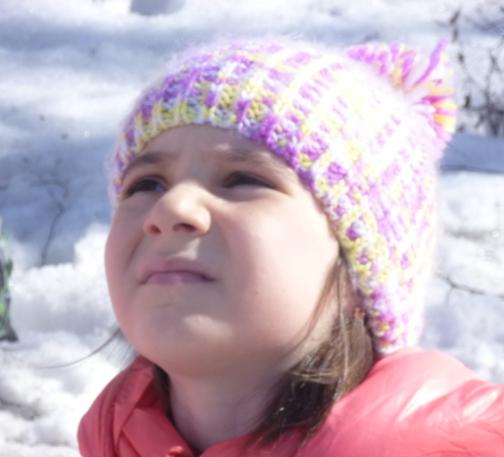 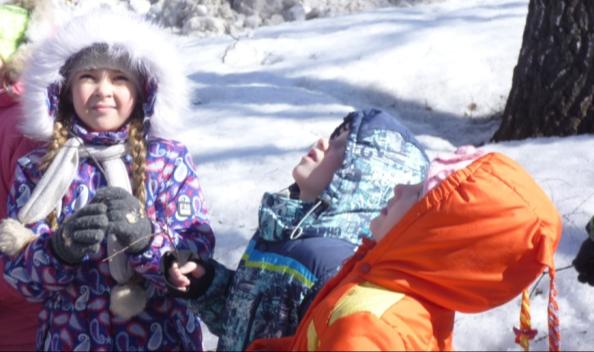 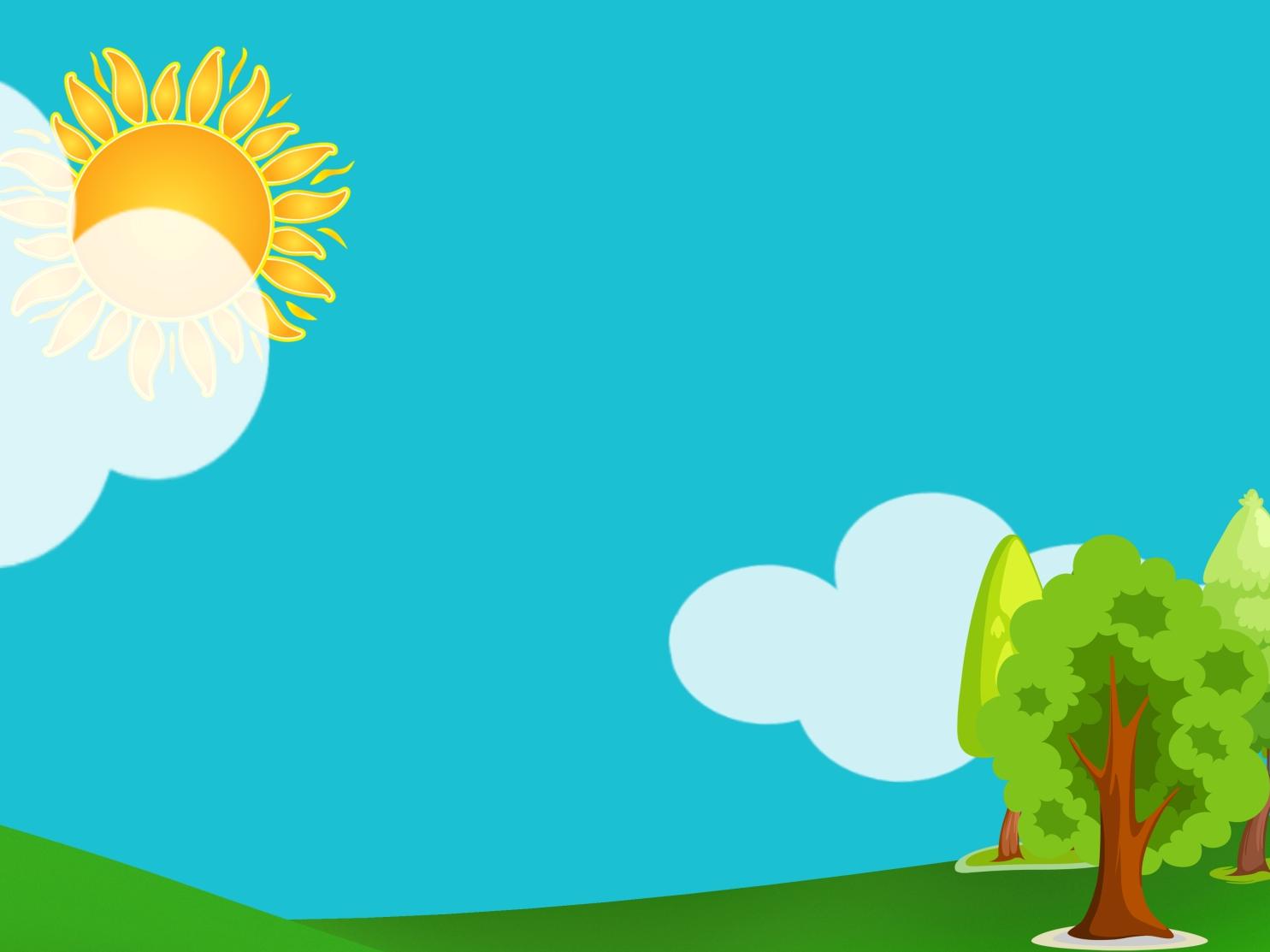 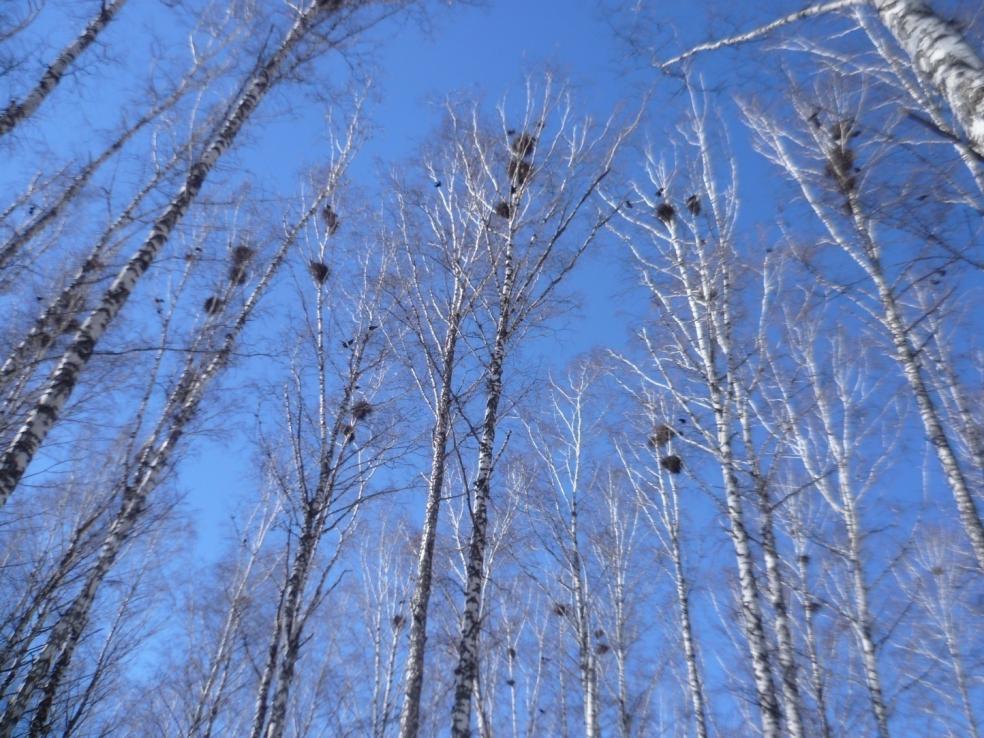 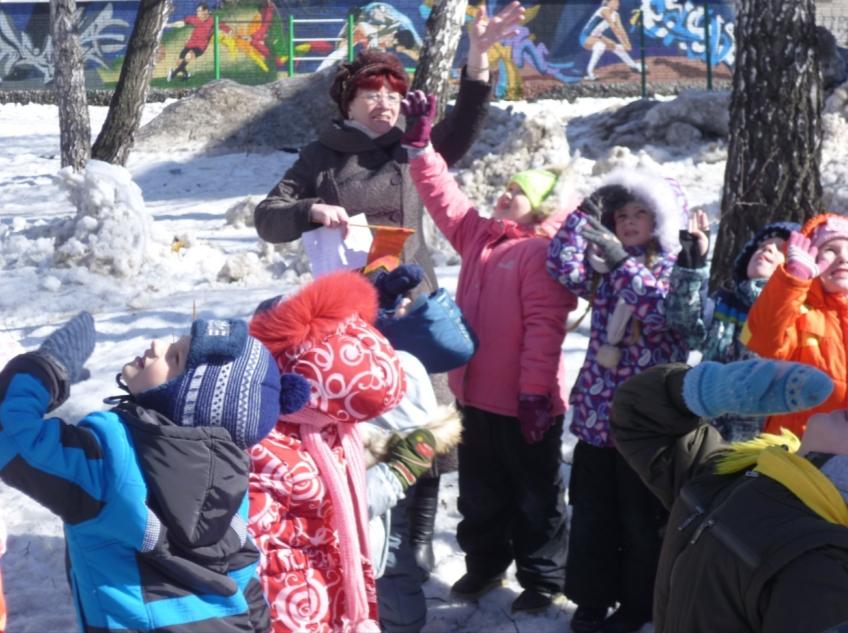 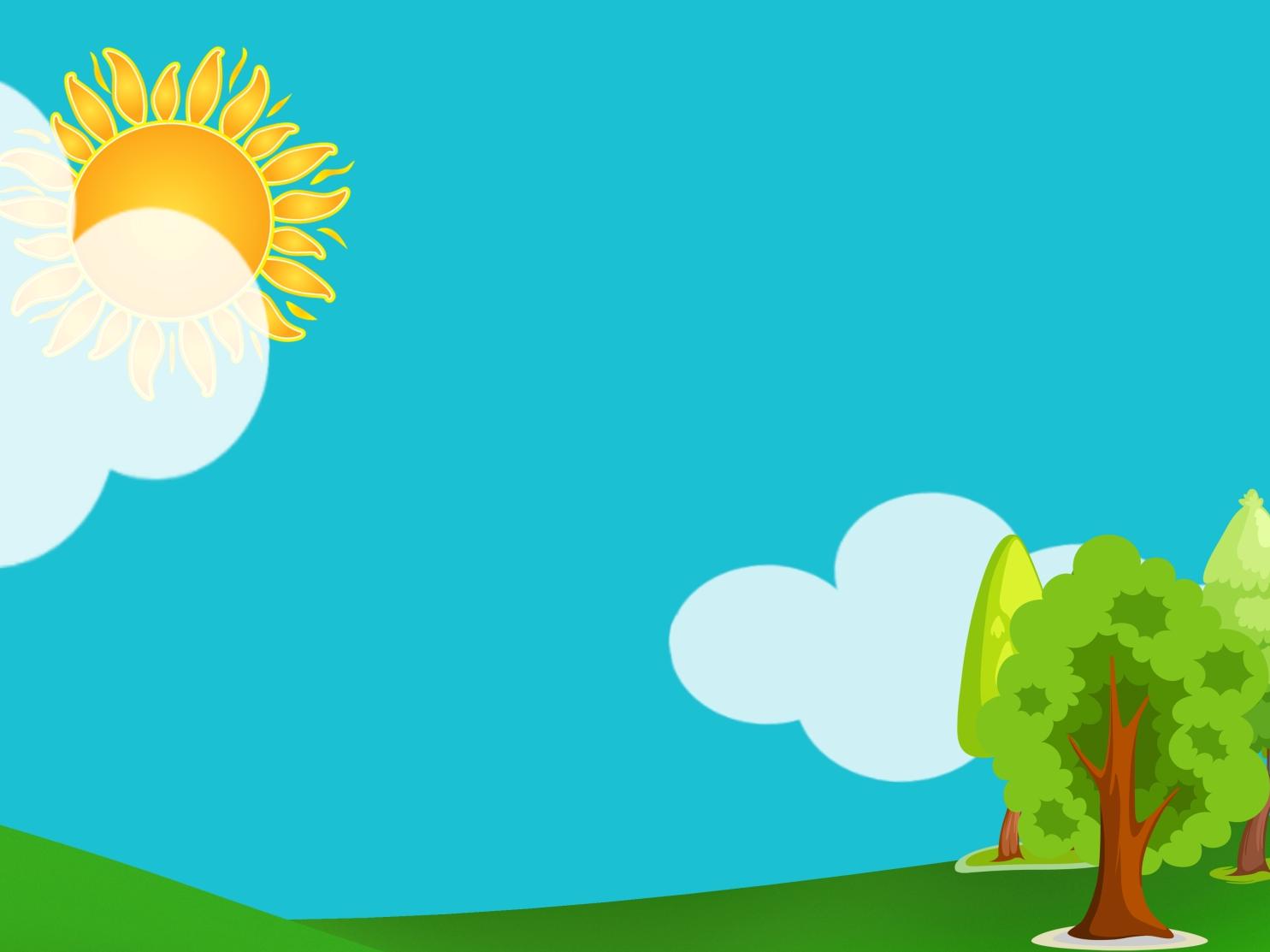 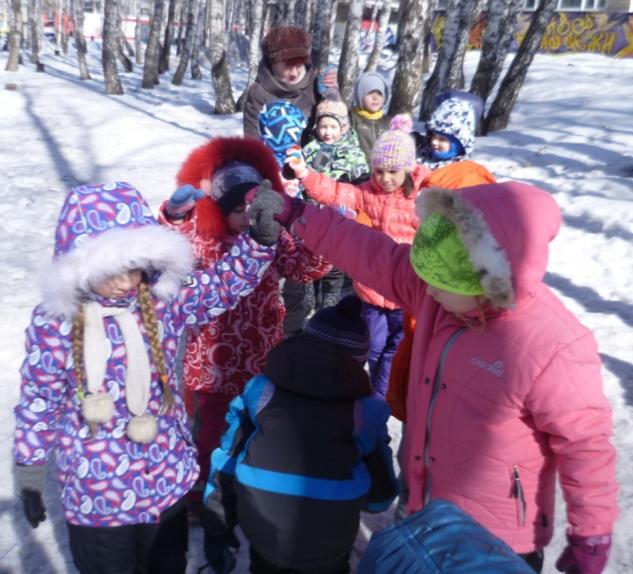 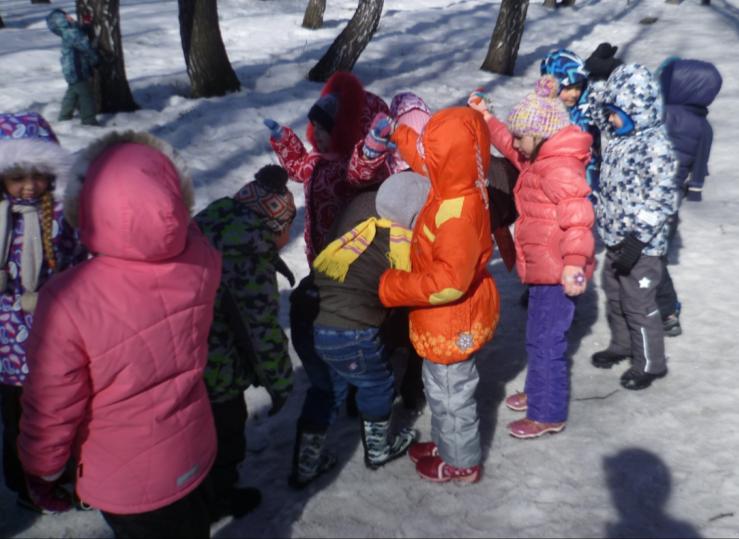 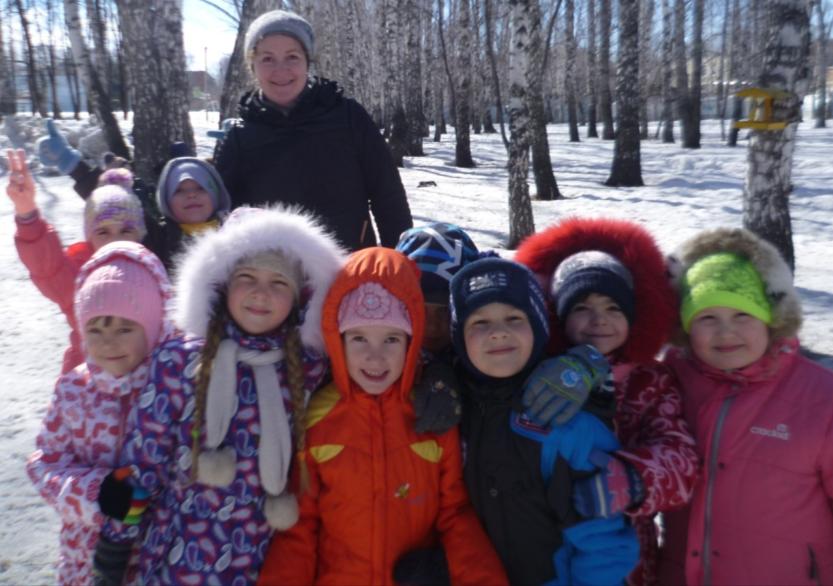 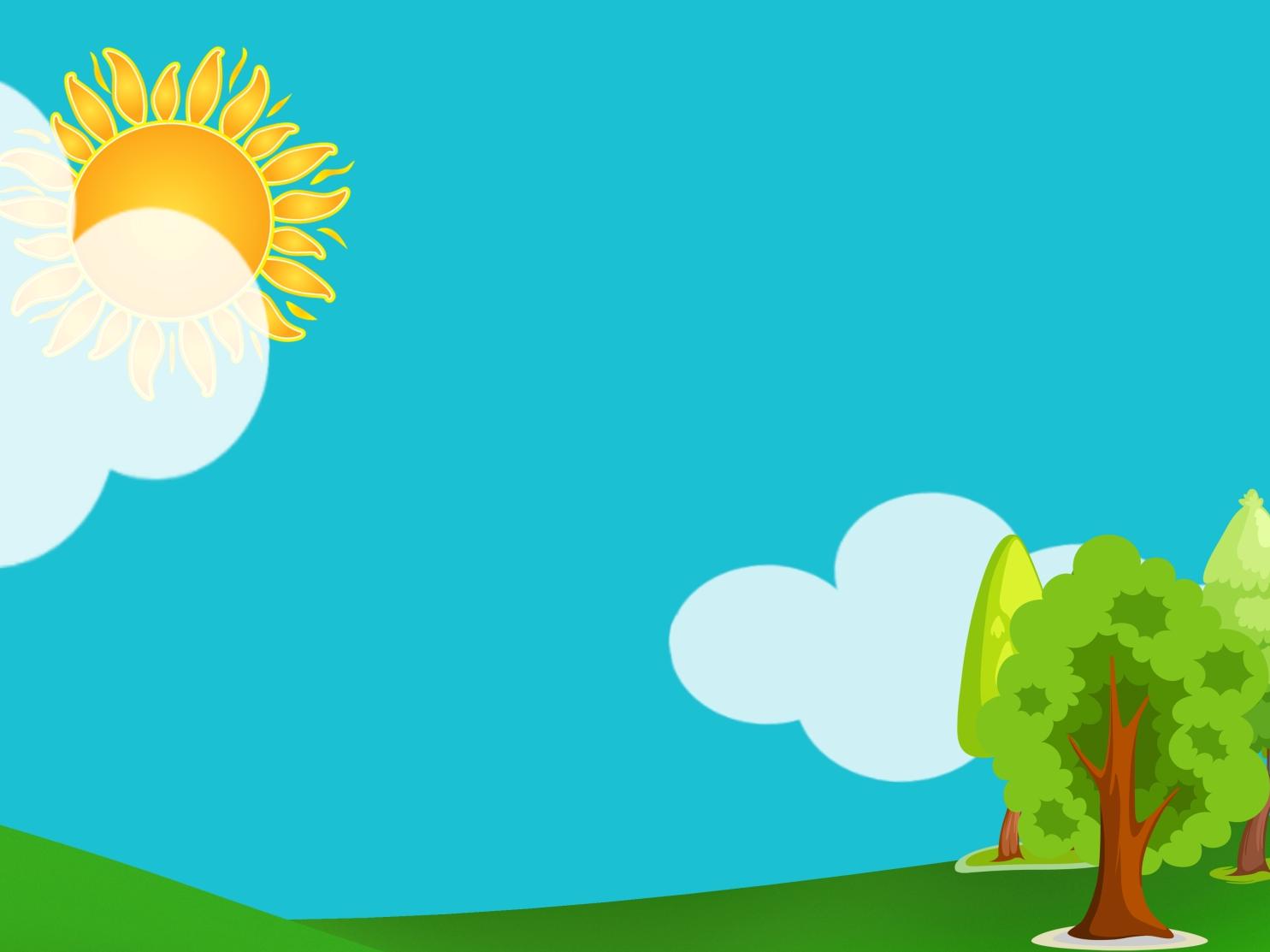 Экскурсия в библиотеку
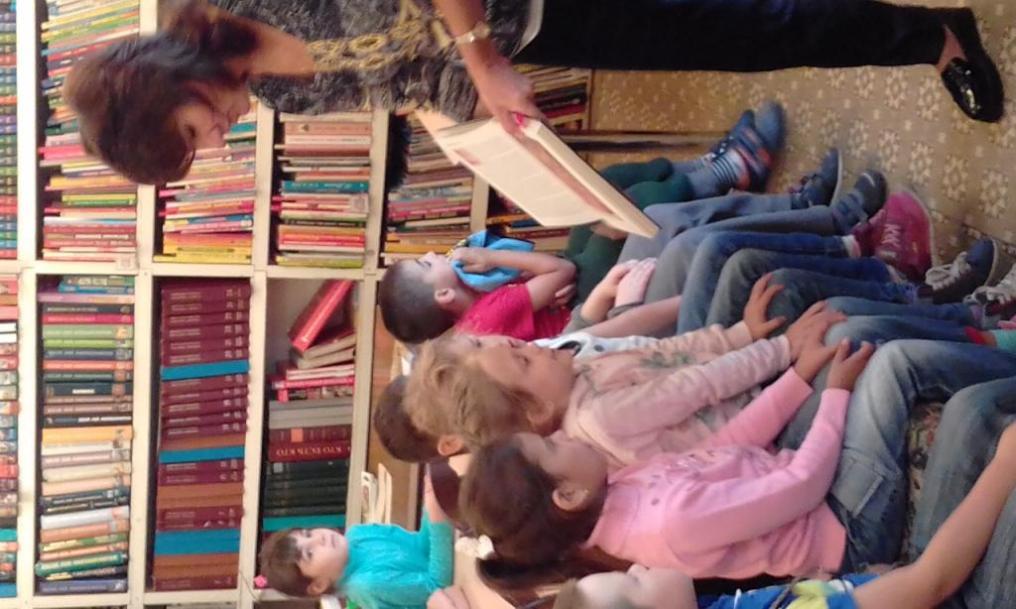 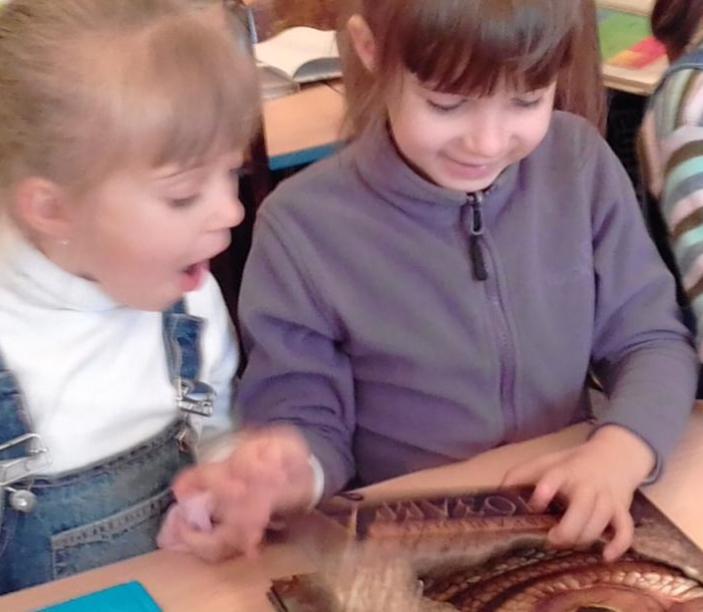 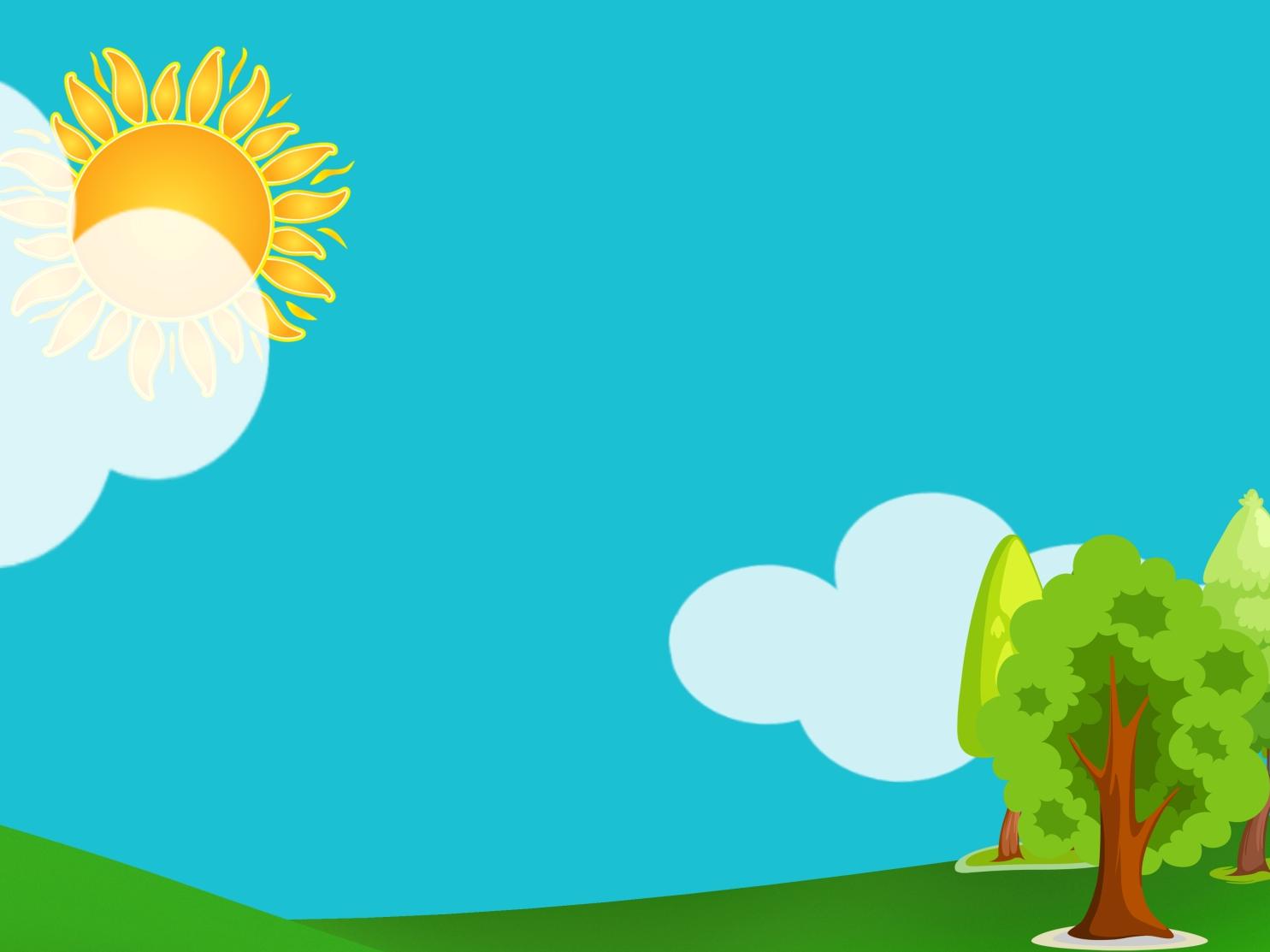 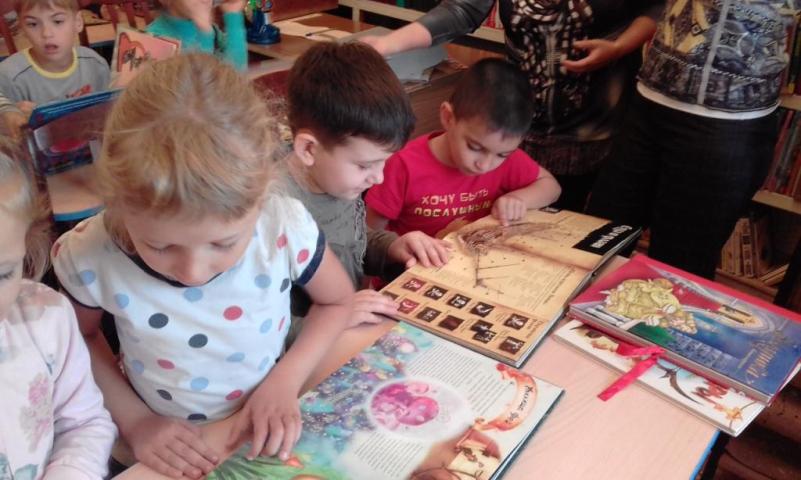 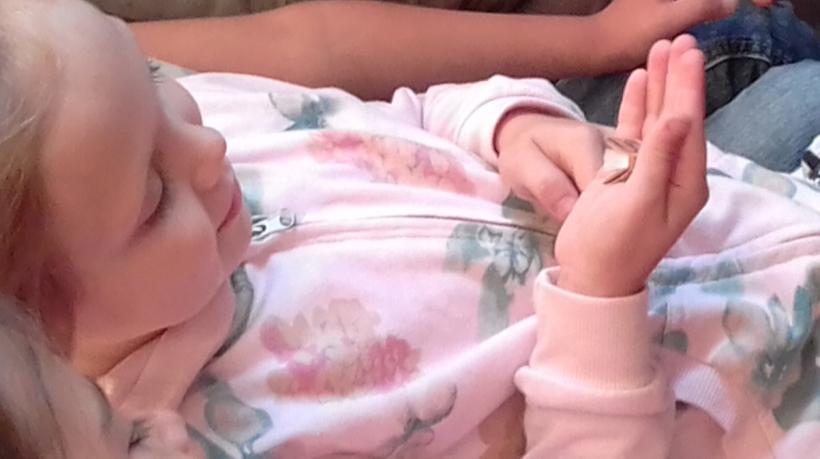 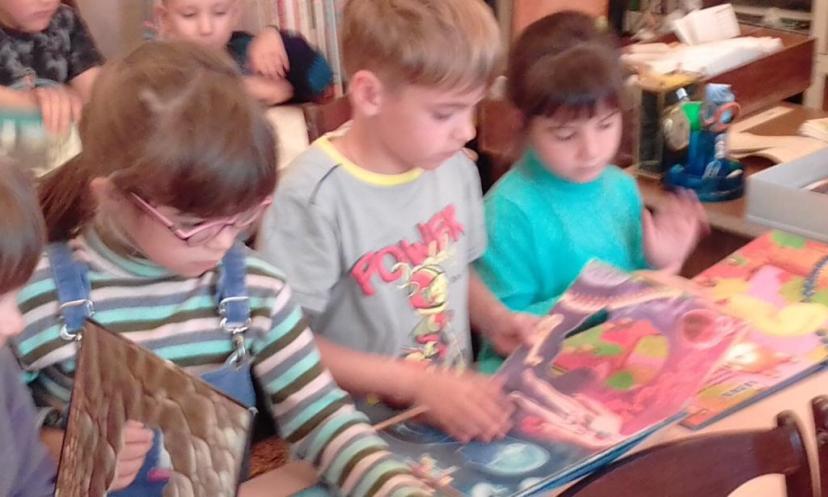 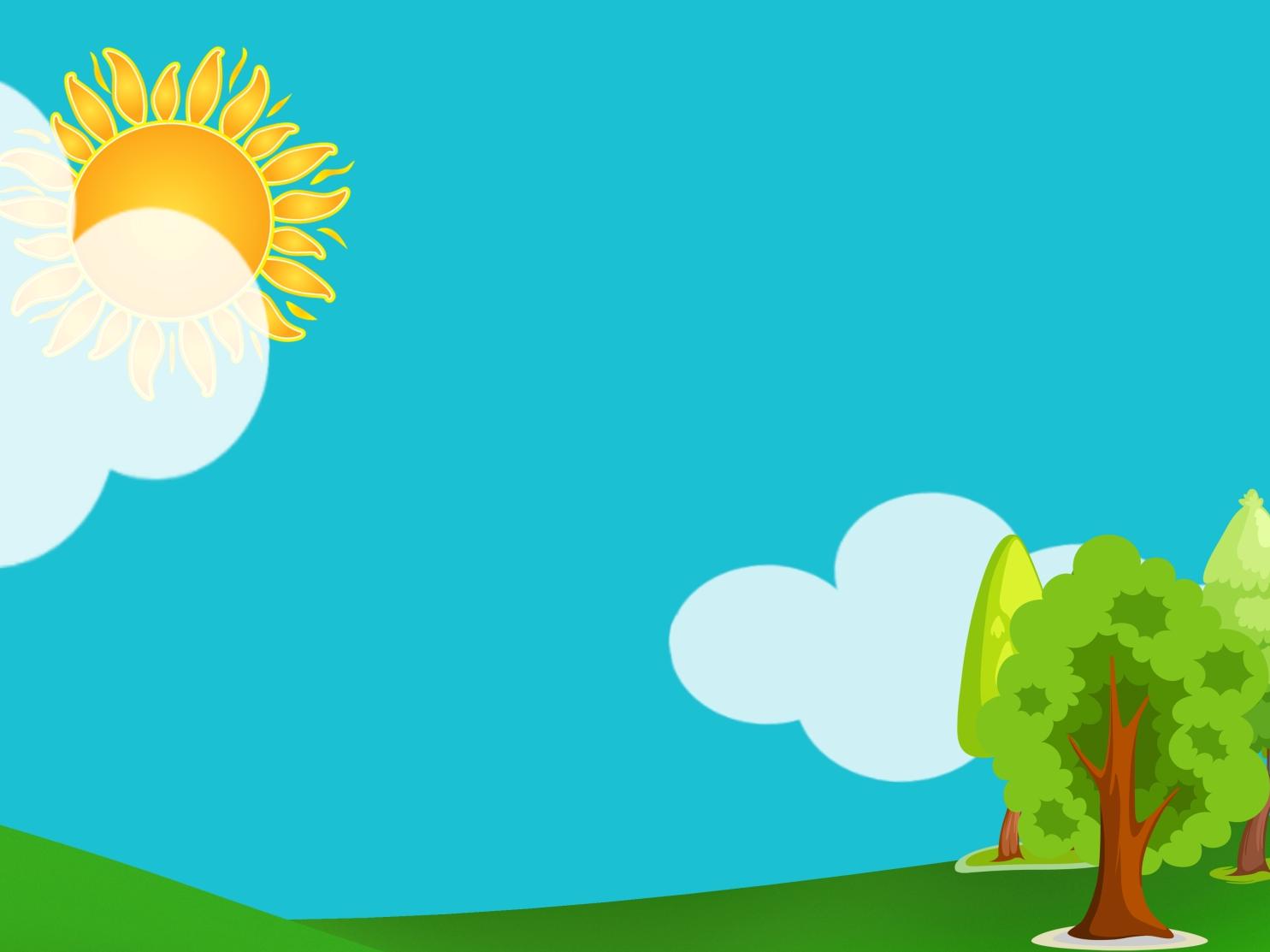 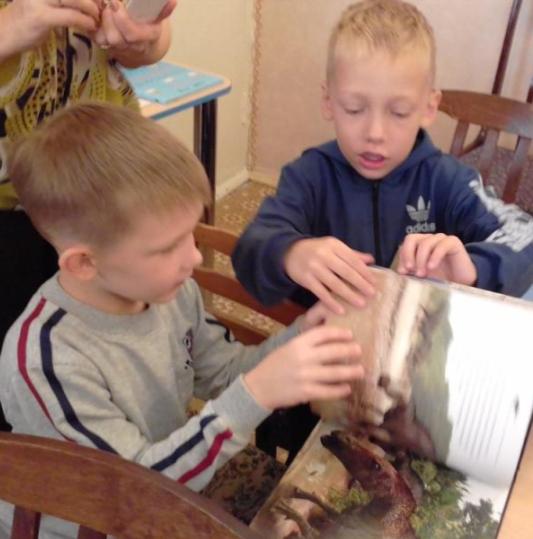 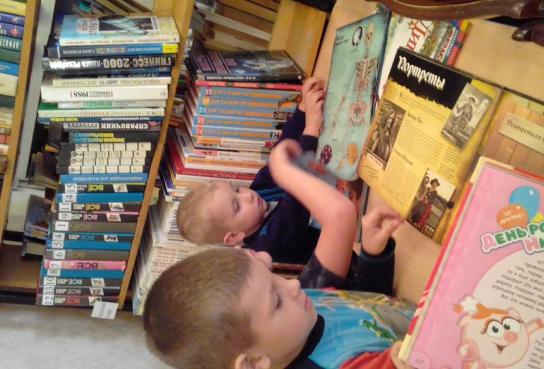 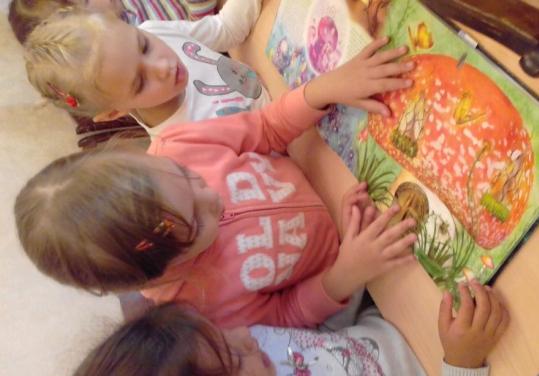 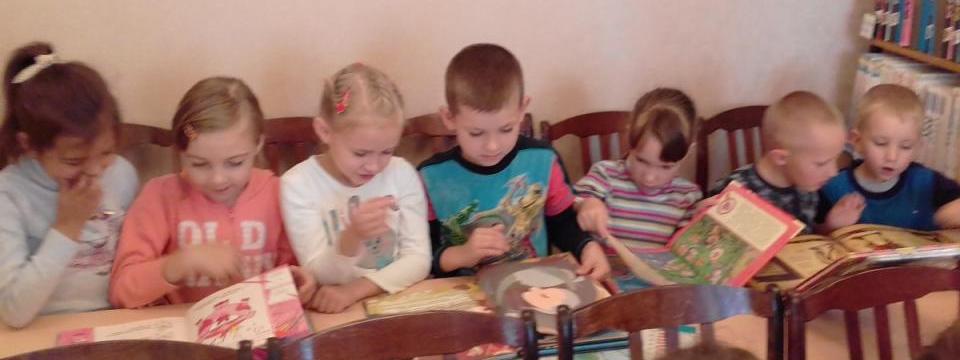 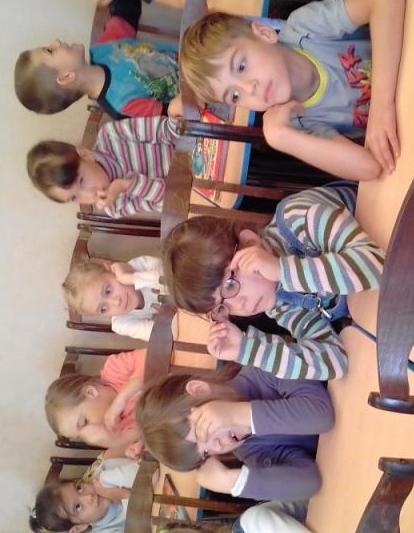 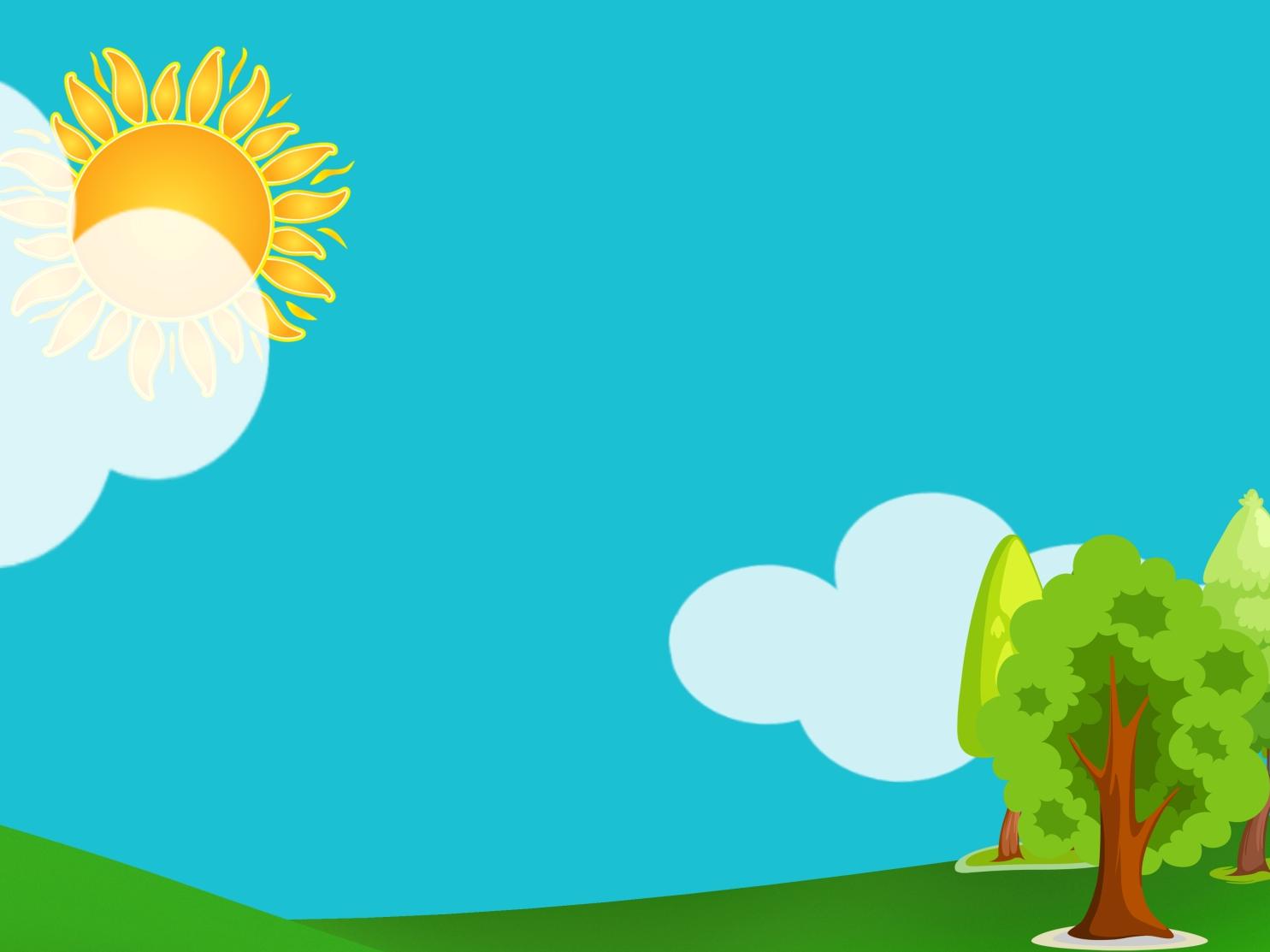 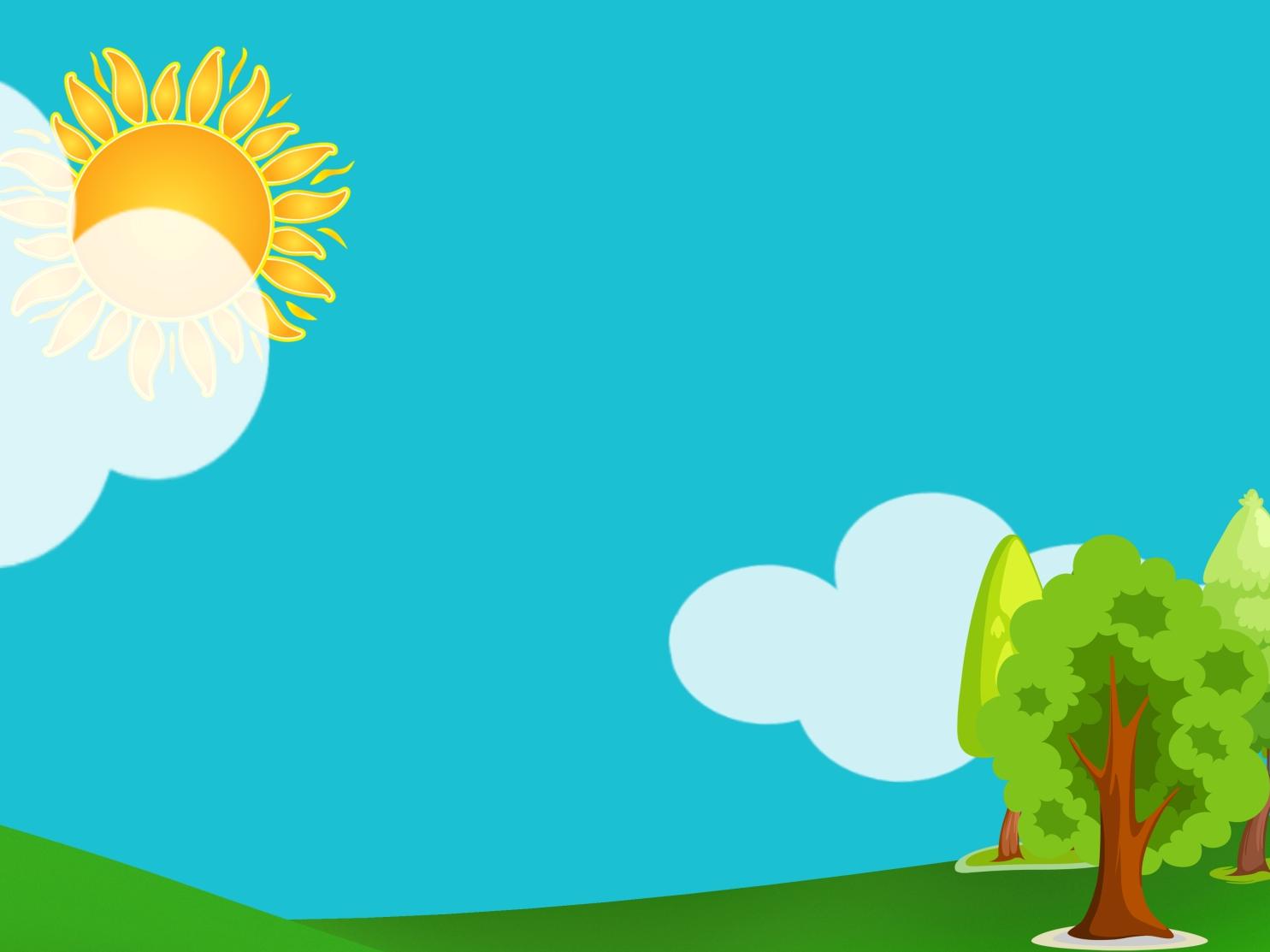 Экскурсия в школу № 11
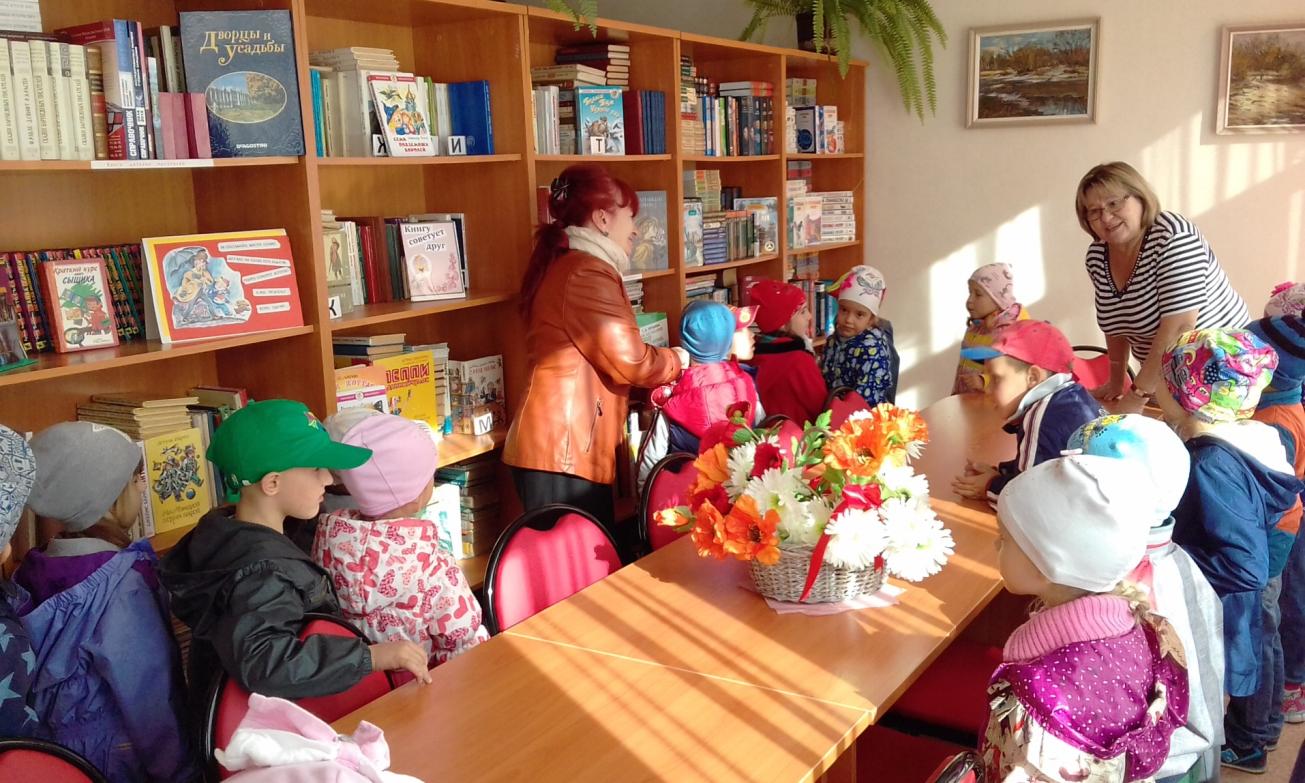 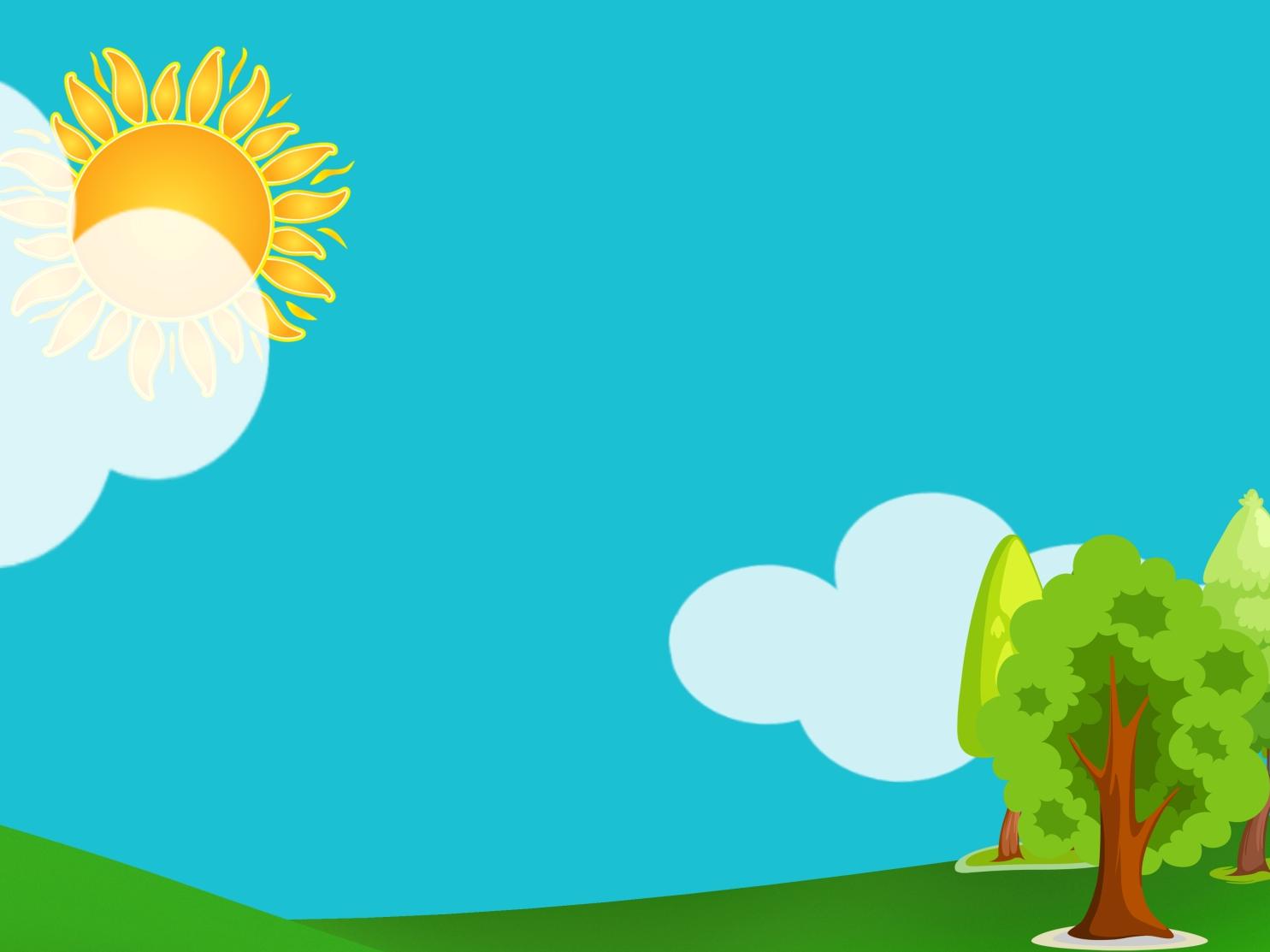 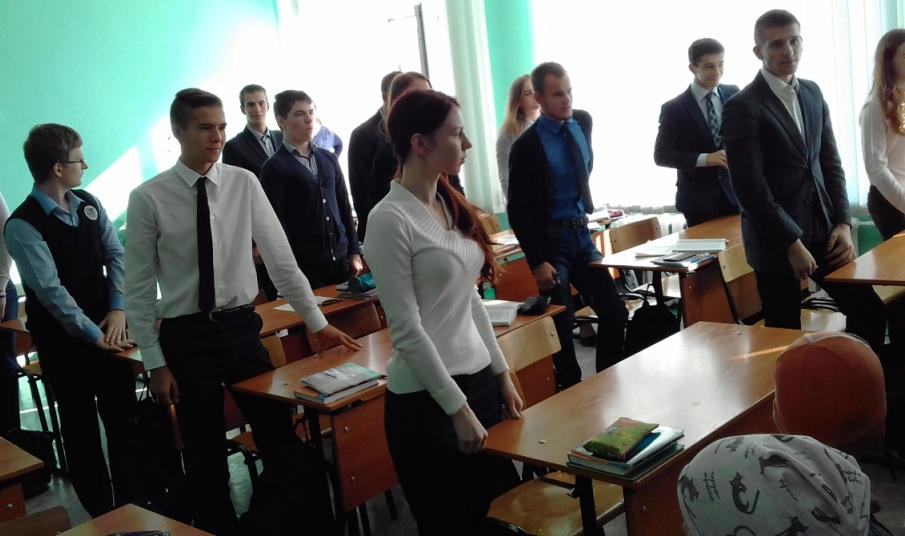 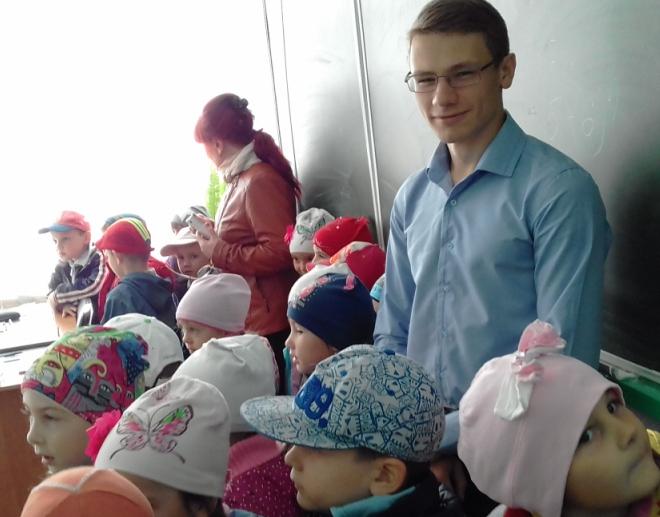 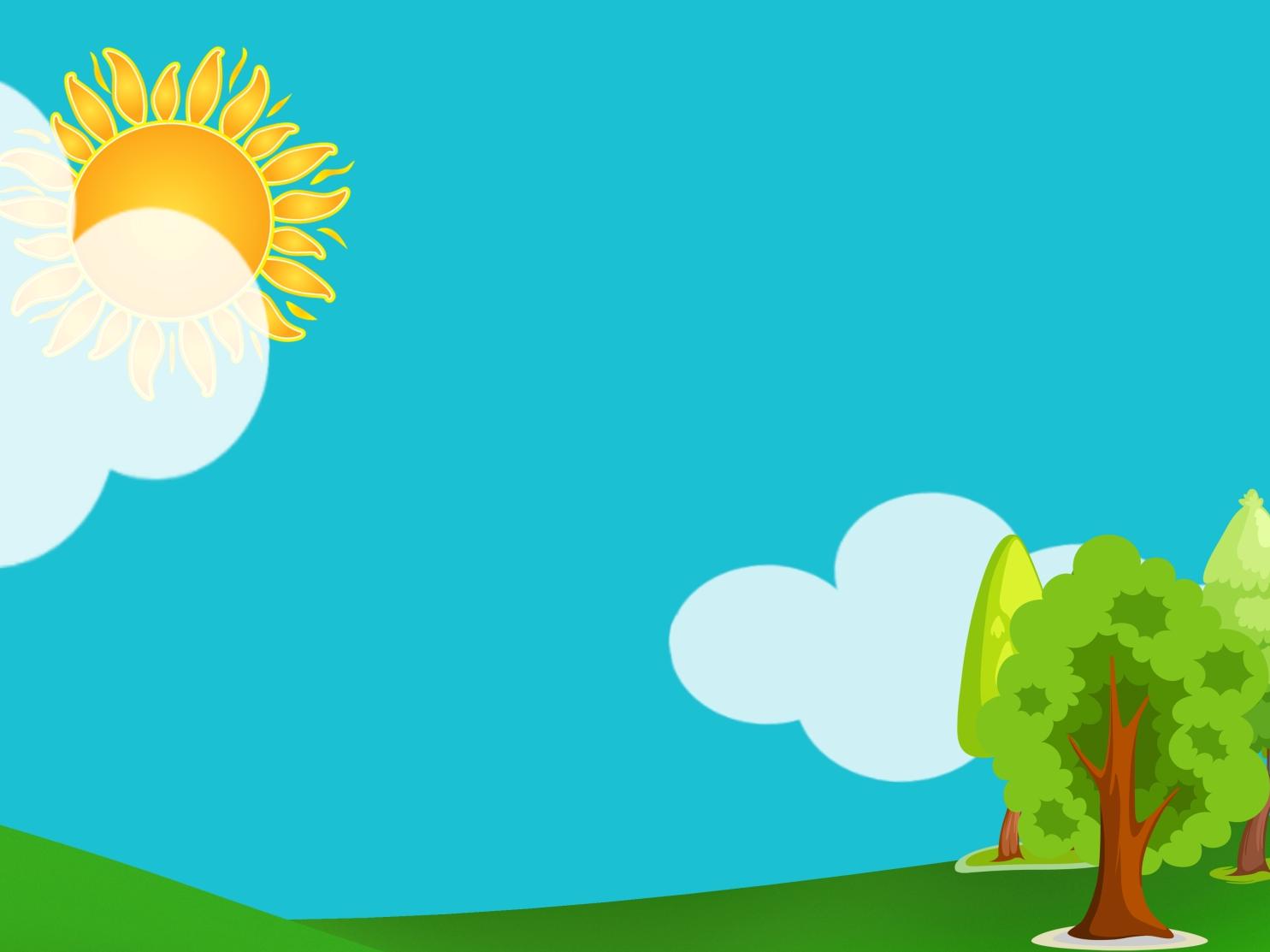 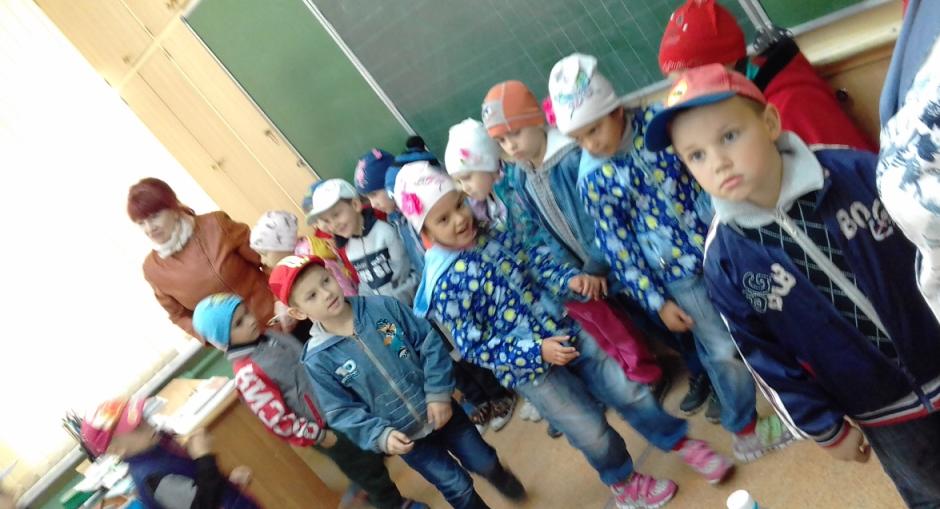 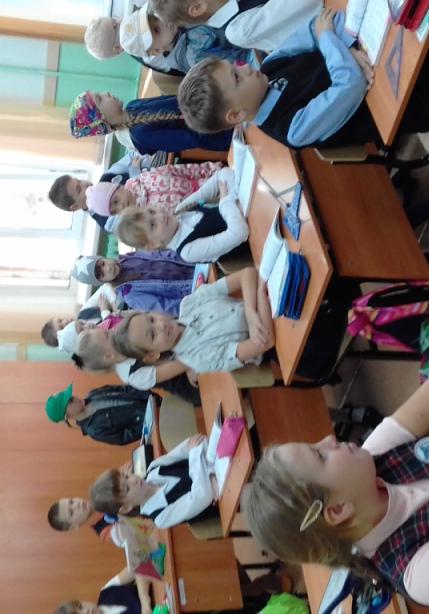 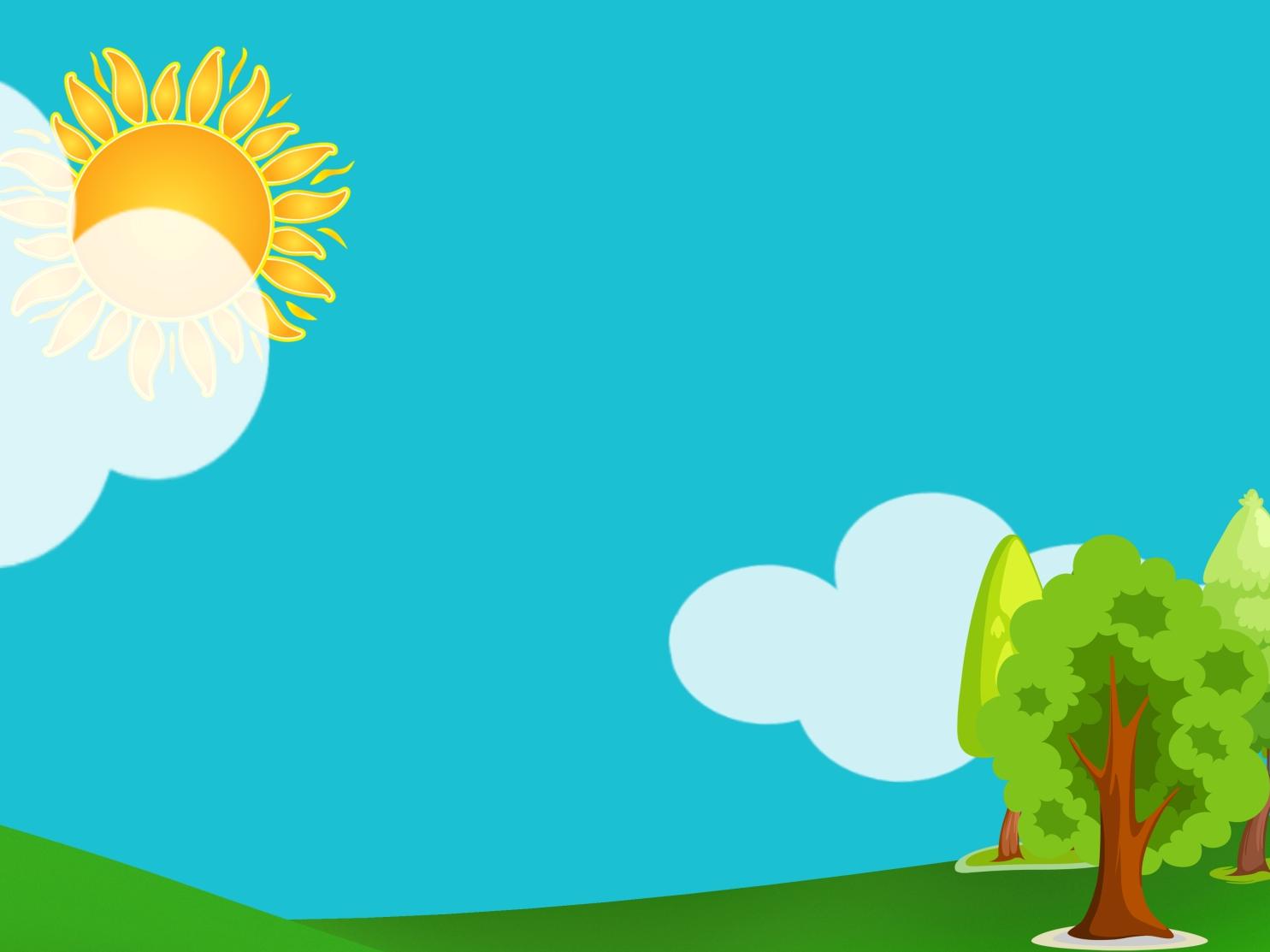 Продолжение следует…